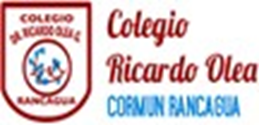 Agenda de anticipación
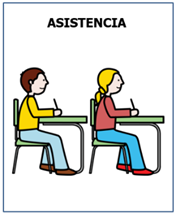 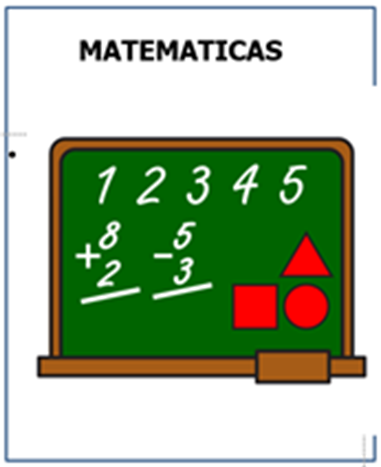 Emojis de las emociones
¿Como te has sentido durante la semana?


¿Cómo te sientes el día de hoy?
Objetivo de la clase
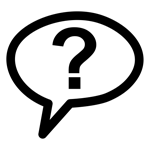 ¿Qué haremos hoy?

Resolver adiciones (sumas) en el ámbito del 0 al 20.
Actividad: Resolver las siguientes adiciones.
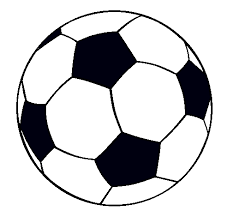 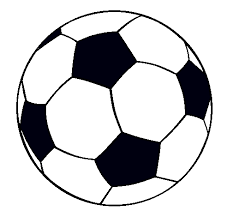 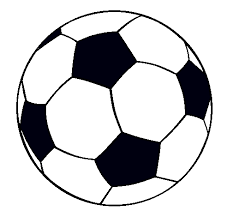 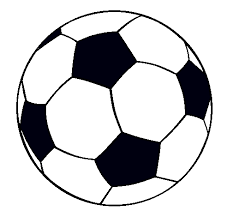 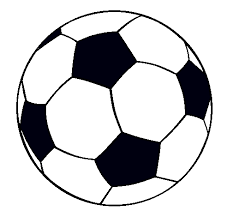 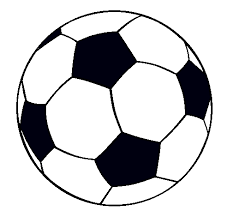 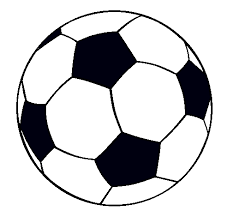 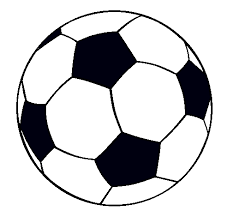 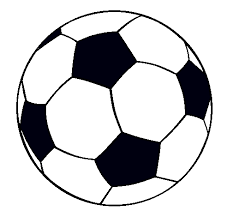 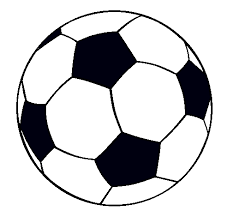 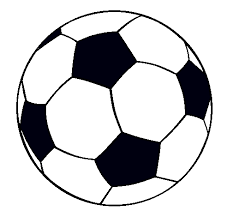 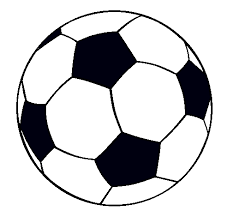 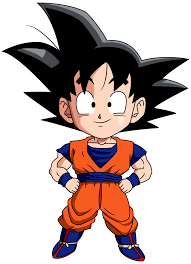 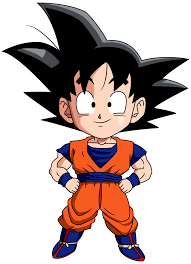 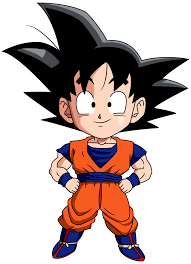 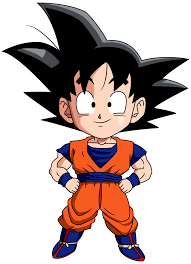 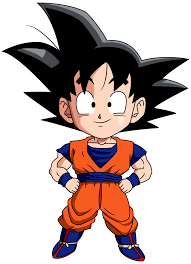 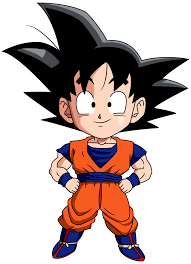 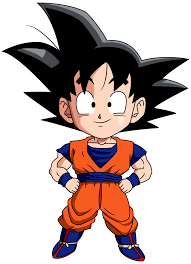 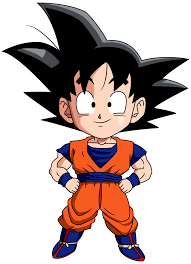 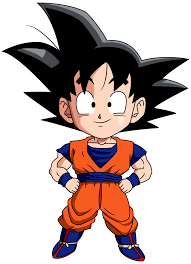 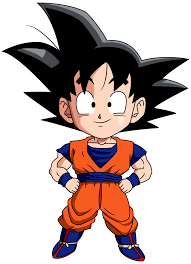 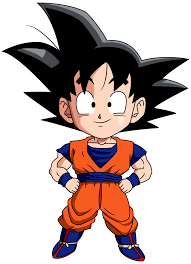 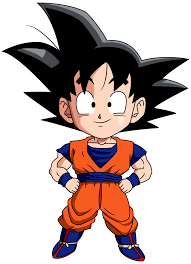 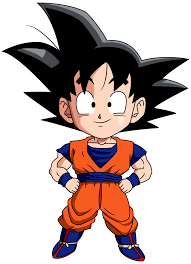 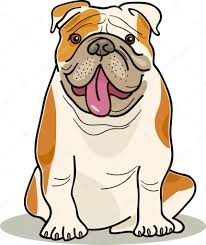 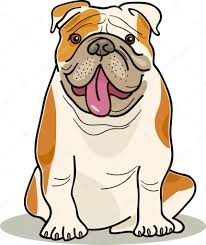 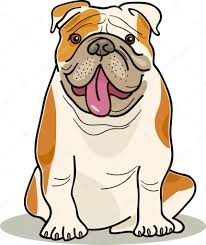 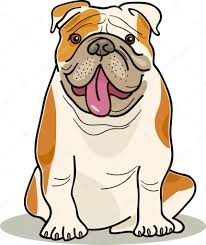 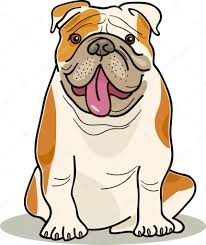 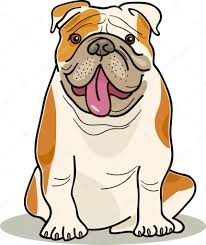 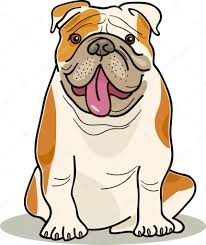 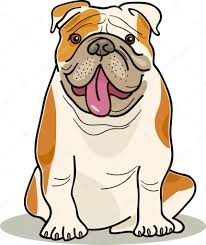 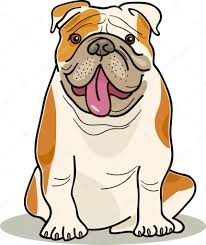 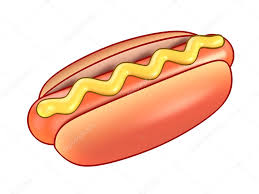 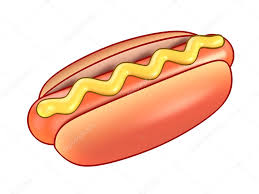 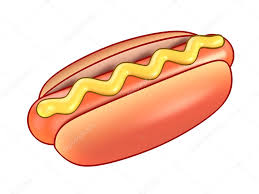 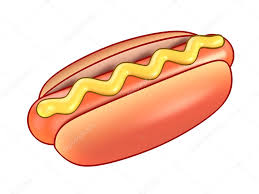 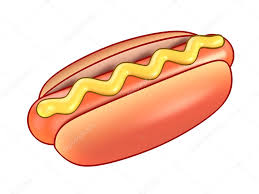 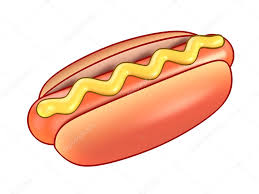 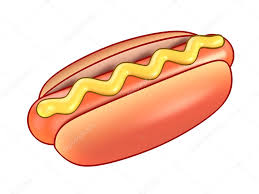 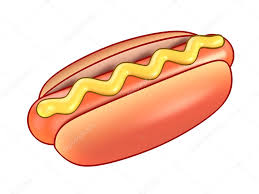 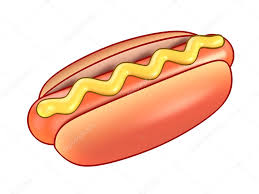 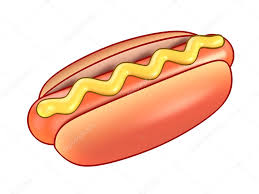 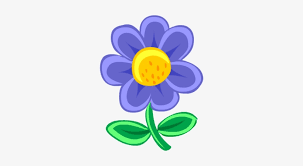 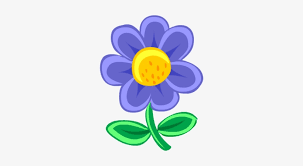 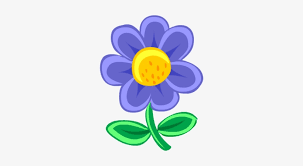 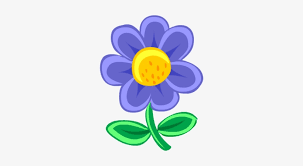 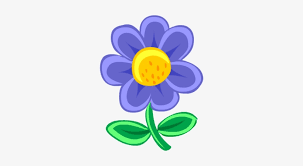 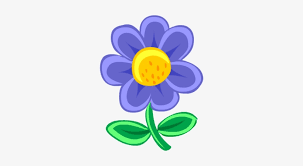 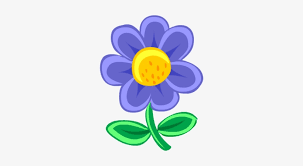 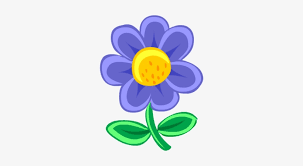 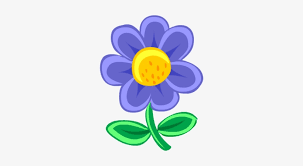 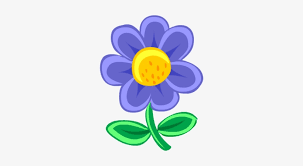 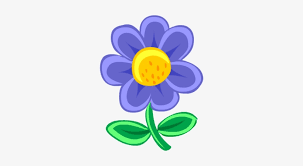 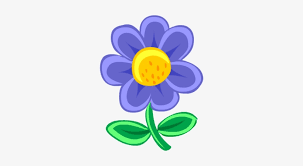 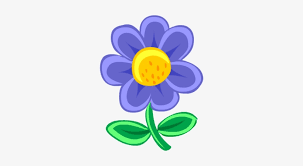 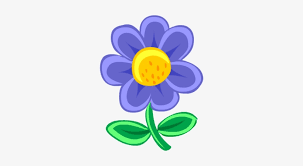 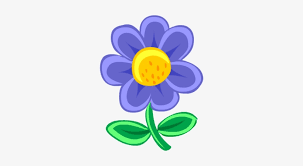 Cierre: Tarea!
Anotar las siguientes sumas y resolverlas en casa, utilizando material concreto. (porotos lentejas.)

   1 7                   6            1 5
+   3             + 1 3         +    2
______       _____      _______
Despedida